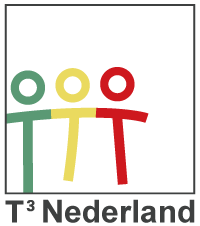 Statistiek 
met grote datasets 
op de TI 84

Peter Vaandrager
Powered by
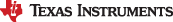 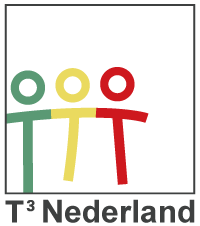 Statistiek
Lijsten uit Excel op GR:
Maak een csv bestand (door komma’s gescheiden)
Gebruik TI Connect

Een lijst uit GR delen met leerlingen
Gebruik TI Connect
Verstuur een .8xl file
Powered by
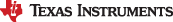 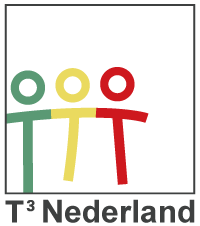 Statistiek
Lijsten kopiëren:
LINK 
een GR op RECEIVE, de andere GR SEND
SEND: 4:List…; 
L1 en L2 selecteren;
TRANSMIT
Powered by
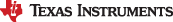 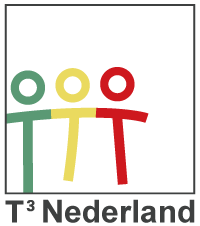 Statistiek
L1: lijst met lengtes van mannen
L2: lijst met lengtes van vrouwen
Wat is de grootste en kleinste lengte bij beide groepen?
SortA( en SortD(
Powered by
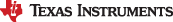 [Speaker Notes: sortA( is een optie2 bij STAT en sortD( is optie 3]
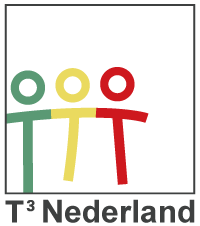 Statistiek
Bereken het gemiddelde en standaardafwijking van beide groepen.
Wat kun je zeggen over de verschillen tussen de mannen en de vrouwen?
Powered by
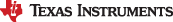 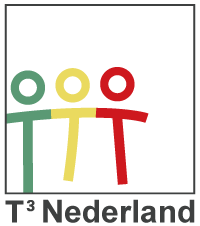 Statistiek
Powered by
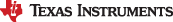 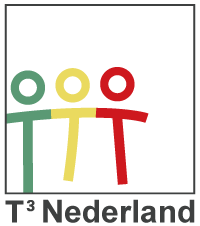 Statistiek
Als je het gemiddelde van de hele groep wilt berekenen, mag je dan de gemiddelden van de mannen en de vrouwen bij elkaar optellen en delen door 2?

Wordt de standaardafwijking van de hele groep groter of kleiner? En waarom?
Powered by
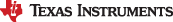 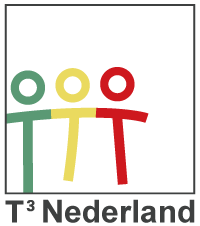 Statistiek
Samenvoegen van lijsten: augment(L1,L2)→L3

Bereken het gemiddelde en standaardafwijking van L3.

Kijk terug naar je antwoorden van de vorige sheet.
Powered by
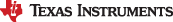 [Speaker Notes: Augment( LIST (2nd STAT); OPS; is optie 9]
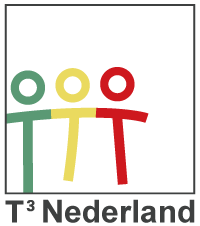 Statistiek
Boxplotten op GR

Wat kun je zeggen over het verschil tussen beide groepen op grond van de boxplotten van beide groepen? Is dat groot, middelmatig of gering?
Powered by
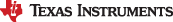 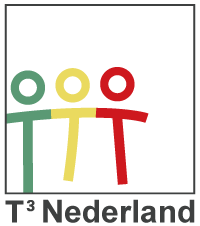 Statistiek
Twee boxplotten vergelijken
Als de boxen elkaar niet overlappen: het verschil is groot
Als de boxen elkaar wel overlappen en de mediaan van een boxplot buiten de box van de andere boxplot ligt: het verschil is middelmatig
In alle andere gevallen: het verschil is gering
Powered by
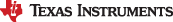 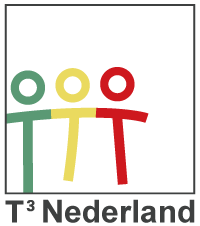 Statistiek
Cumulatieve frequentiepolygonen
Tabel over fooien:
Powered by
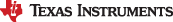 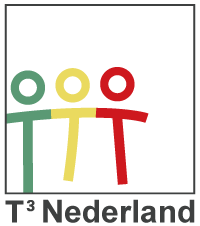 Statistiek
Van relatieve frequenties naar cumulatieve relatieve frequentie

L3=cumSum(L1), L4=cumSum(L2)

Plot de grafieken
Powered by
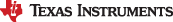 [Speaker Notes: cumSum( LIST (2nd STAT); OPS; is optie 6]
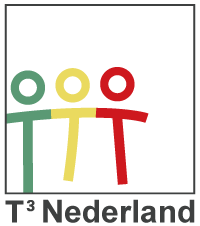 Statistiek
Voorbeeldopgave:

Bepaal met behulp van max Vcp  de mate van verschil tussen beide restaurants.
Powered by
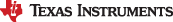 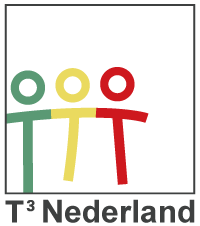 Statistiek
max Vcp vergelijken:
als max Vcp > 40, dan zeggen we “het verschil is groot” 
als 20 < max Vcp ≤ 40, dan zeggen we “het verschil is middelmatig”
als max Vcp ≤ 20, dan zeggen we “het verschil is gering”
Powered by
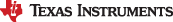 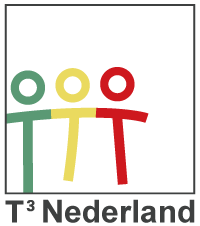 Statistiek
L5=L3-L4

Bepaal het grootste verschil
Het grootste verschil is 60, dus het verschil is groot.
Powered by
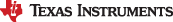 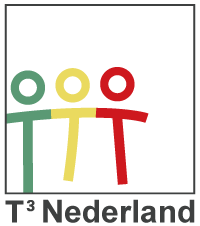 Afsluiting
Vragen?

peter@tab63a.nl
Powered by
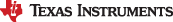